20/10/2015
Practical Medical Microbiology
Culture Media Preparation
Culture Media Preparation
1
Bacteria have to be grown (cultured) for them to be identified.
By appropriate procedures they have to be grown separately (isolated) on culture media and obtained as pure for study.
Broth Media :Liquid medium – diffuse growth






Solid medium (Agar Media)
    discrete colonies.
20/10/2015
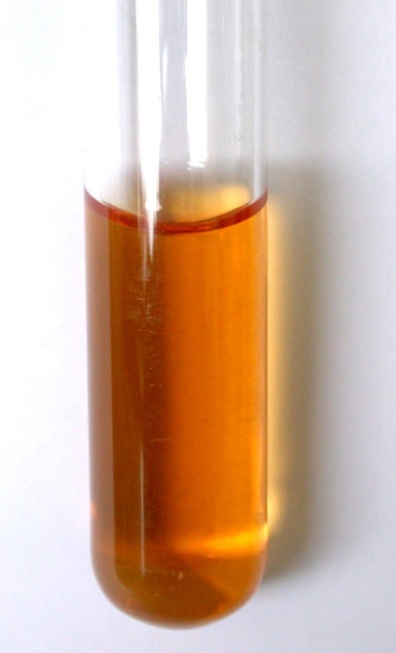 Culture Media Preparation
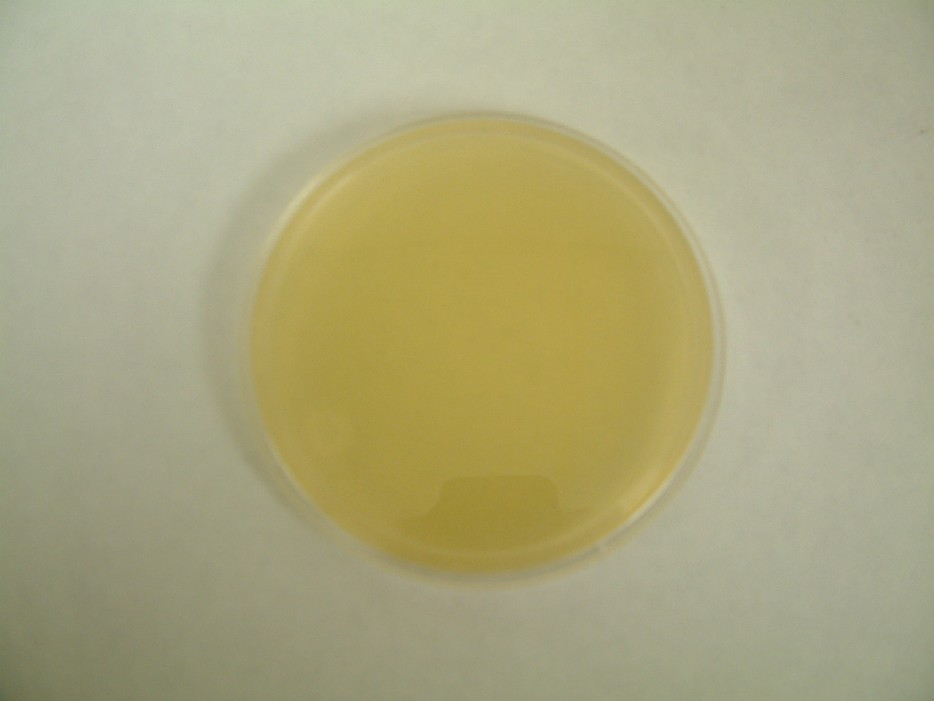 2
TYPES OF CULTURE MEDIA
BASED ON THE AGAR CONCENTRATION (Consistency):1. Solid media – 2% agar.2. Liquid media –  broth  media absence of agar.3. Semi solid media – 0.2-0.5% agar
BASIC NUTRITIONAL REQUIREMENTS
WATER.
CARBON SOURCE.
NITROGEN SOURCE.
INORGANIC SALTS.Phosphates.		Sulfates.Sodium.			Potassium.Magnesium.		Iron.Manganese.		Calcium.
BACTERIAL VITAMINS.Thiamine			riboflavinnicotinic acid		pyridoxinefolic acid			vitamine B12.
GASEOUS REQUIREMENTS
OXYGEN Obligate aerobesFacultative anaerobes.Microaerophillic.Obligate anaerobes. 
CARBONDIOXIDE:Capnophillic.
TEMPERATURE
Psychrophillic – bacteria that grows at lower temeperature – below 20ºC.
Mesophillic – bacteria that grows at 25ºC-40ºC. optimum temp range - 37ºC.
Thermophillic – bacteria that grows at high temperatures - 55ºC-80ºC.
CULTURE MEDIABASIC INGREDIENTS
PROTEIN SOURCE – peptone (a complex mixture of partially digested proteins).- special brands – Neopeptone & proteose peptone- digest broths can also be used.- meat extract (Lab Lemco).
MINERAL SALT – sodium chloride.

WATER- source of hydrogen and oxygen.
Agar
Used for preparing solid medium
Obtained from seaweeds.
No nutritive value
Not affected by the growth of the bacteria.
Melts at 98oC & sets at 42oC
2% agar is employed in solid medium
Culture Media Preparation
8
Types of culture media
Based on their consistency 
	a) solid medium
	b) liquid medium
	c) semi solid medium
Based on the constituents/ ingredients
	a) simple medium
	b) complex medium
	c) synthetic or defined medium
	d) Special media
Culture Media Preparation
9
Special media
Enriched media
Enriched with Blood,serum,extrapeptones,egg& vitamins
Used for:   cultivation of all fastidious organisms,
   (haemophilus influenza&Streptococcus spp.)
Examples:   Blood agar &chocolate agar
Enrichment media
Contains substances that stimulates the desired bacteria or has inhibitory substances that inhibits the growth of unwanted bacteria.
Or otherwise promotes the growth of a particular organism and prevent the growth of normal competitors.
Differential media”:
                    are specialized media that allow      identification of organisms based on their growth 
  and appearance on the media
Selective media
are specialized media that allows the growth of one type or certain types of bacteria ,fungi , while inhibiting the growth of other organism
Culture Media Preparation
10
Enriched media
Such as  blood agar
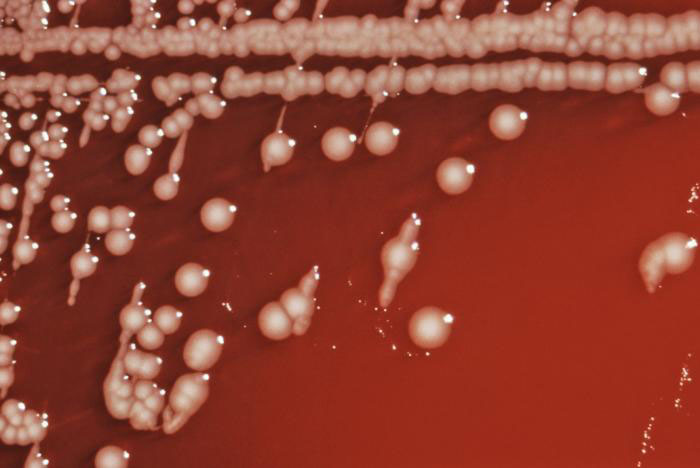 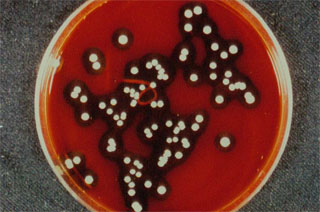 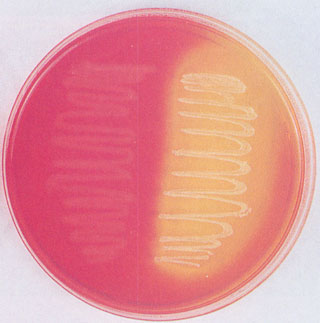 Differential media
which is differential for mannitol 
  fermentation
  Like Staphylococcus aureus change 
  the color of agar from pink to yellow
Mannitol salt agar
Differential media
Culture Media Preparation
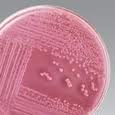 MacConkey agar
   which is differential for lactose fermentation Ex: E.coli
   From non lactose fermenters
Ex: salmonella,shigella
12
MacConkey agar
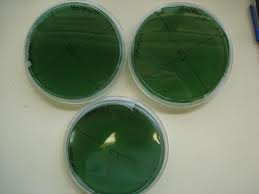 Selective media
Thiosulphate citrate bile salt sucrose (TCBS)  which is selective for Vibrio cholerae 
 MacConkey agar which is selective for  Enterobacteriaceae
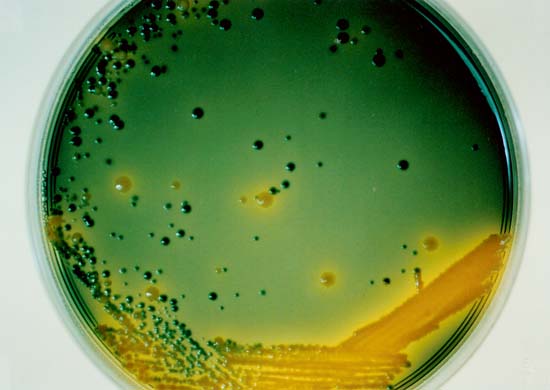 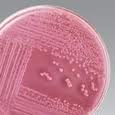 TCBS agar
Culture Media
Chemically defined media: Exact chemical composition is known
Complex media: Extracts and digests of yeasts, meat, or plants
Nutrient broth
Nutrient agar
SYNTHETIC & SEMISYNTHETIC MEDIUM
SYNTHETIC OR DEFINED MEDIUM:Prepared from pure chemical substances and the exact composition of the medium is known.Used for various special studies such as metabolic requirements.EXAMPLE: Dubo’s medium
SEMISYNTHETIC OR SEMIDEFINED MEDIUM:Composition is approximately known.
COMPLEX MEDIUM
Exact chemical composition of ingredients of culture medium is not known.
Widely used for the cultivation of bacteria for diagnostic purposes.
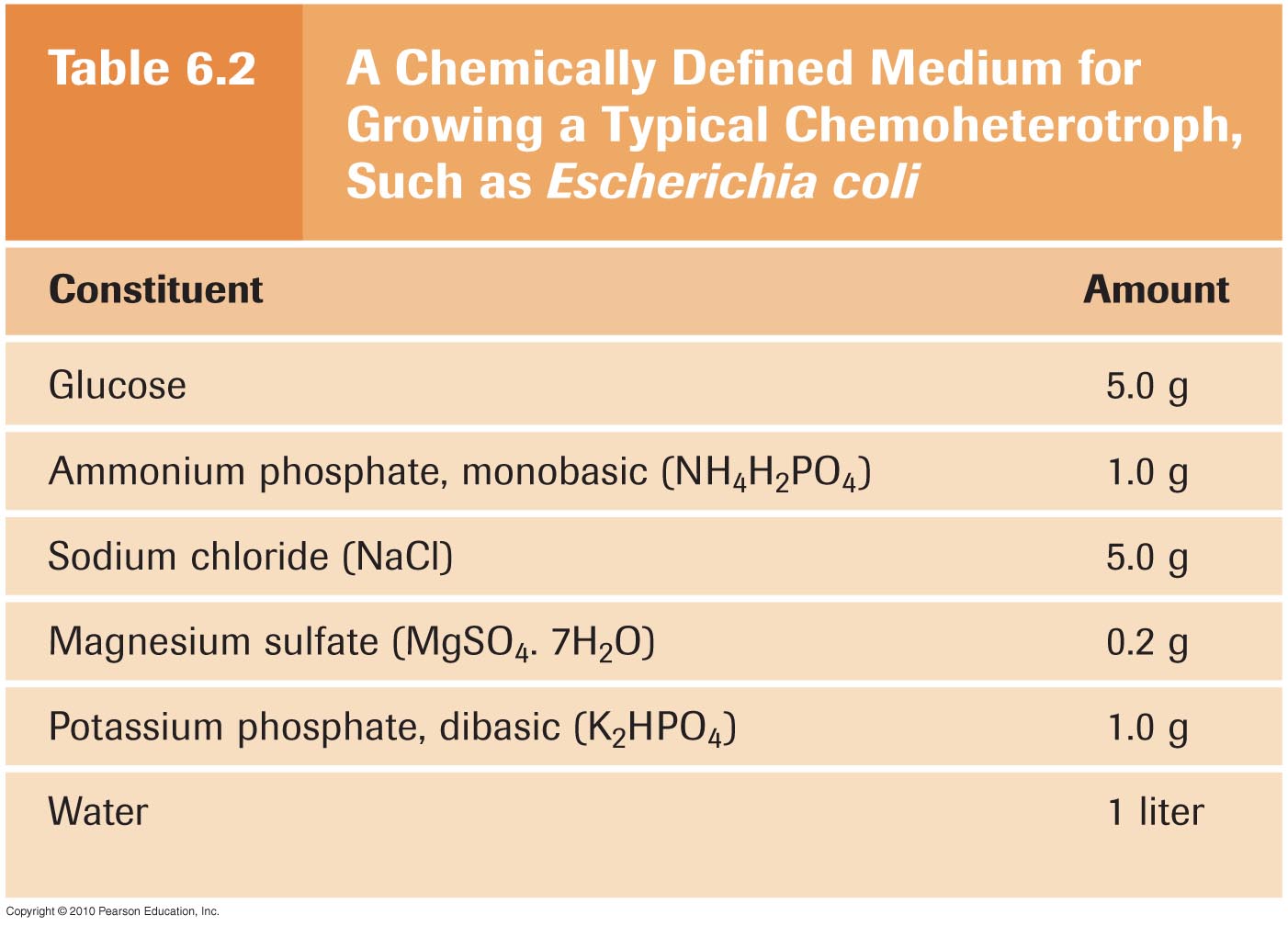 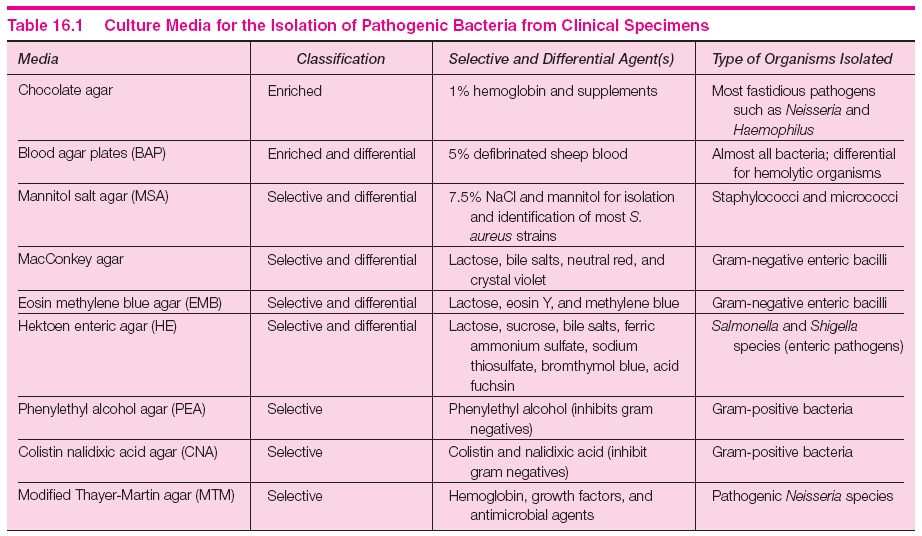 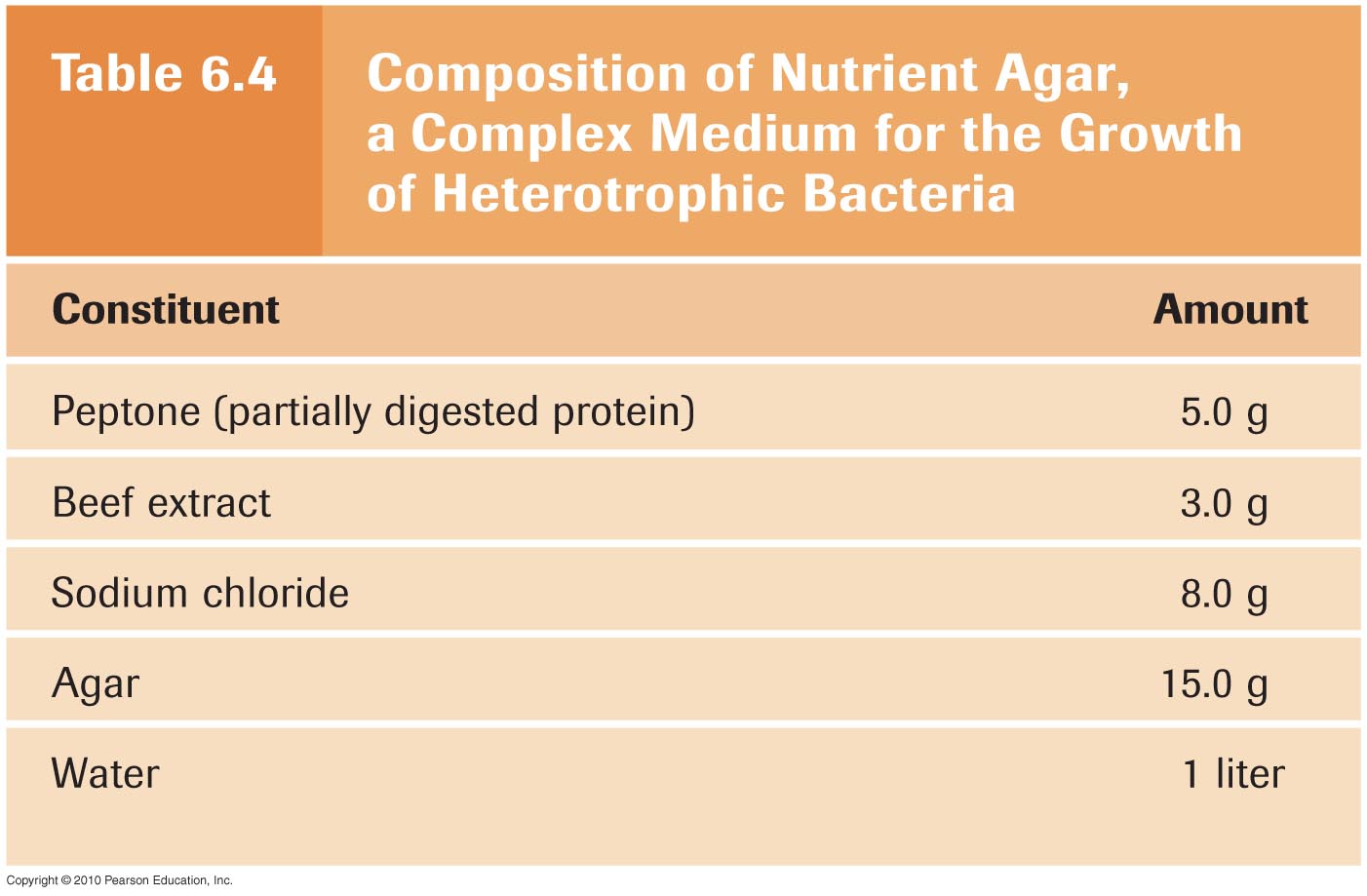 Solid media – contains 2% agar
Colony morphology, pigmentation, hemolysis can be appreciated.
Eg: Nutrient agar, Blood agar

Liquid media(Broth media) – no agar. 
For inoculum preparation, Blood culture, for the isolation of pathogens from a mixture.
Eg: Nutrient broth

Semi solid medium – 0.5% agar. 
Eg: Motility medium
11/28/2010
Culture Media Preparation
19
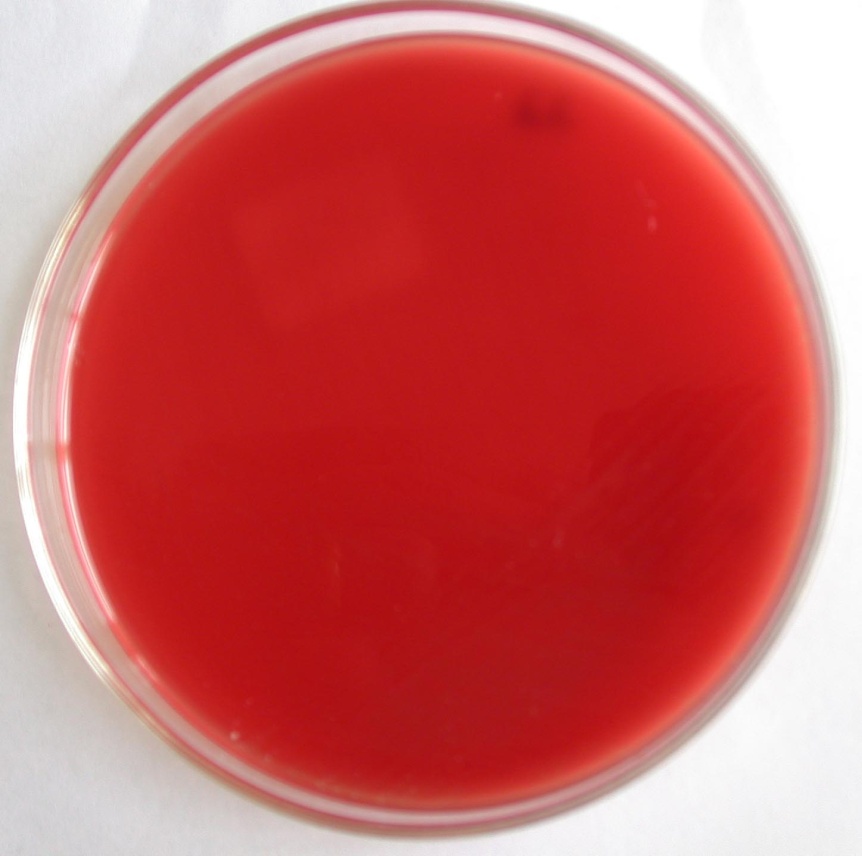 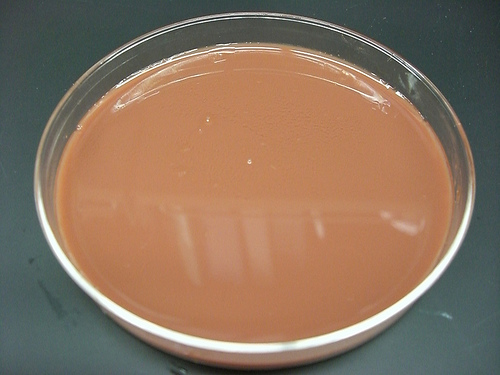 Culture Media Preparation
Chocolate agar
Blood agar
20
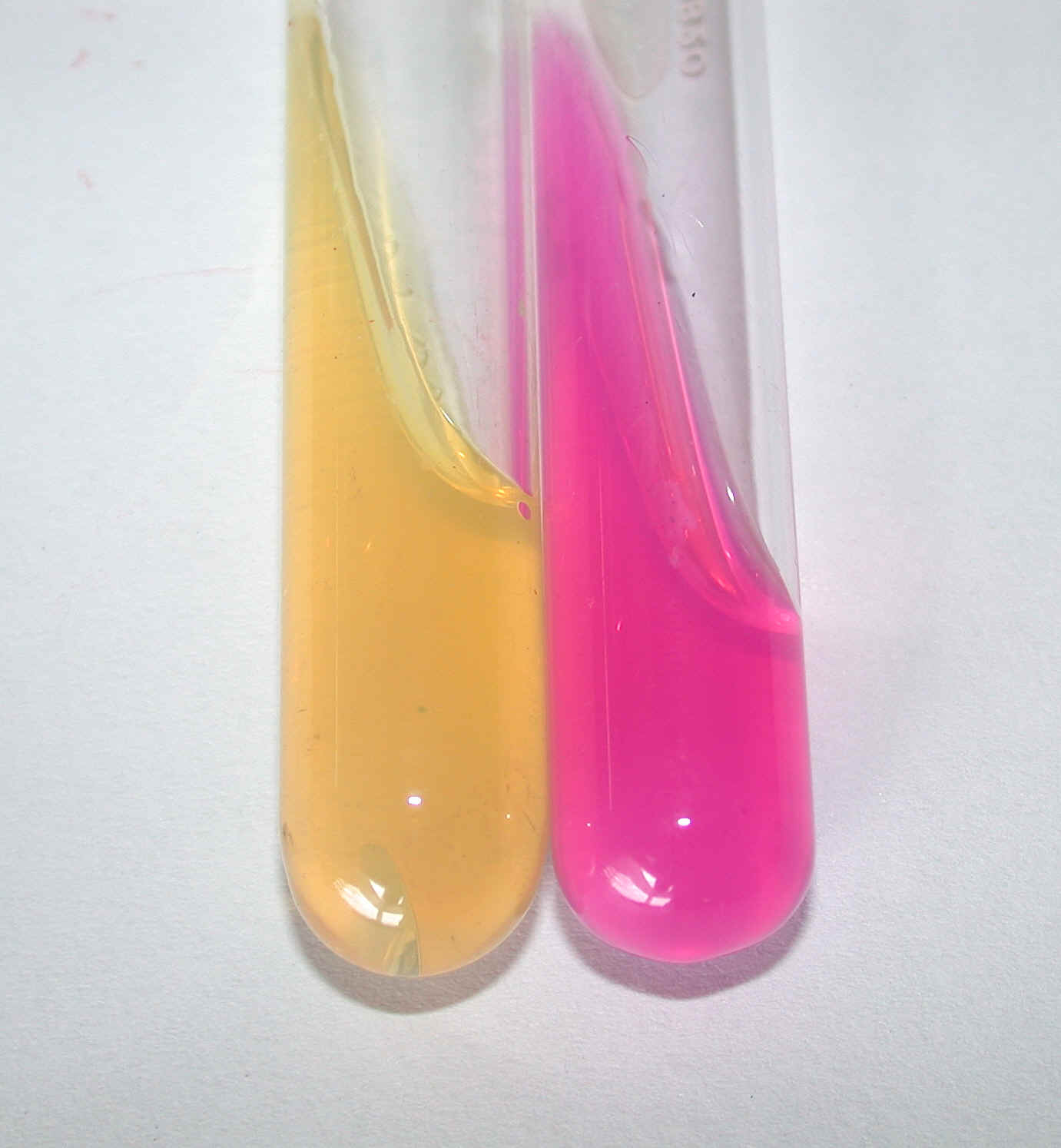 Urease medium
[Speaker Notes: Mac Conkey’s medium]
STEP 1:
Correct amount of Dehydrated medium      is weighed on balance.
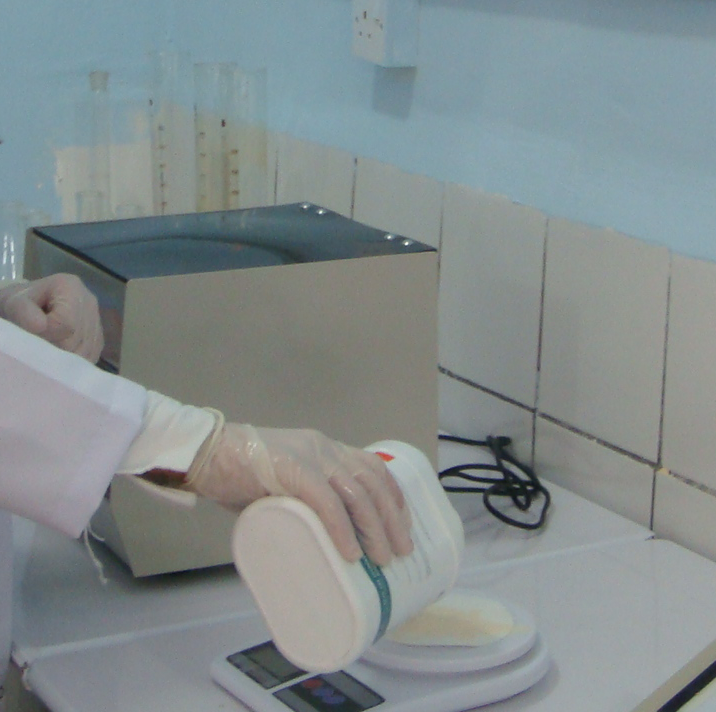 Culture Media Preparation
22
STEP 2:
Dehydrated medium is dissolved in 
a measured amount of 
distilled water.
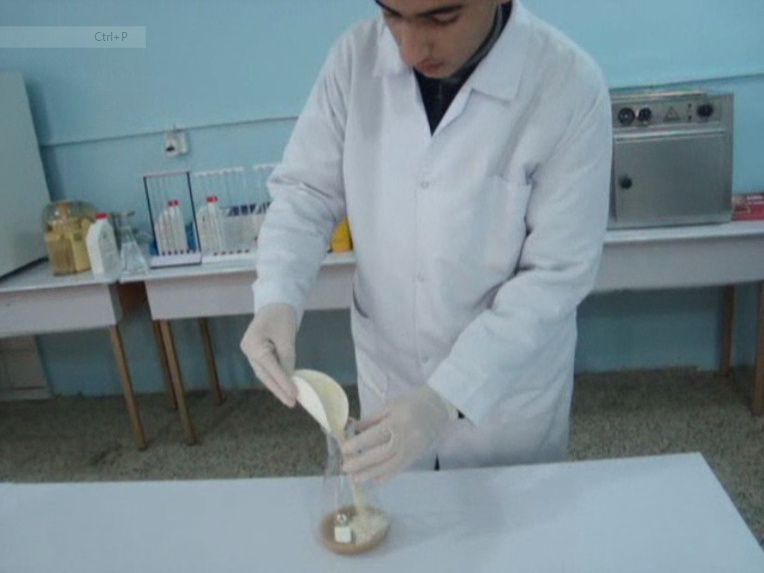 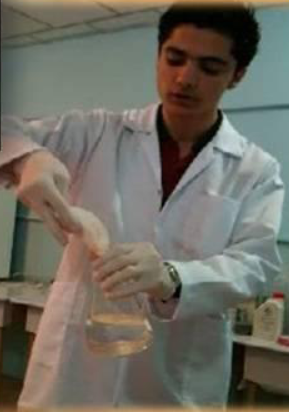 Culture Media Preparation
23
STEP 3:
Tubes and conical of media are sterilized in an autoclave for 15 to 20 minutes at 15 psi steam pressure or (1 bar).
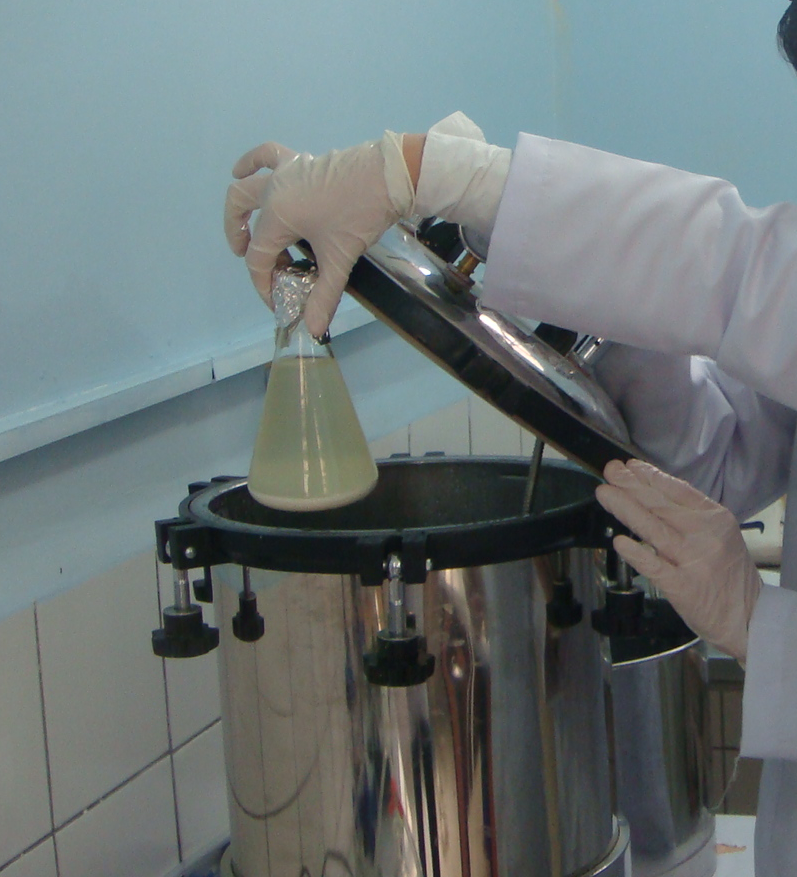 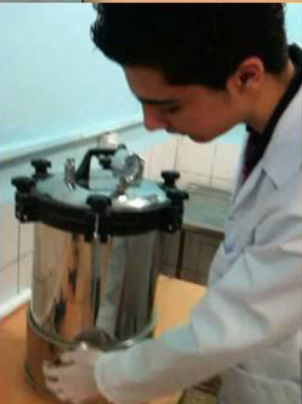 Culture Media Preparation
24
STEP 4:
After sterilization of media .Pour the media agar into the petri dish bottom
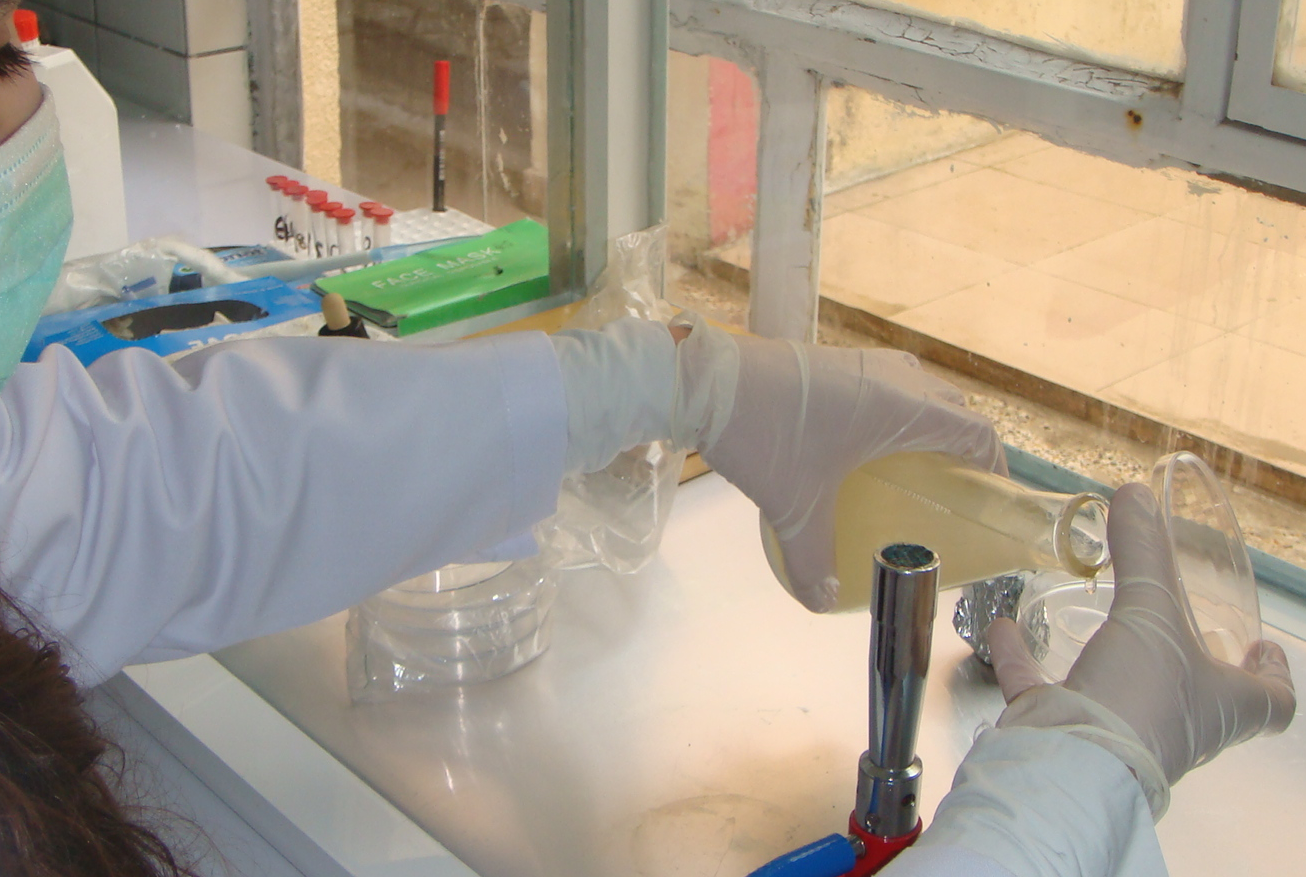 Culture Media Preparation
25